Композиция«Животное в среде обитания»
Задание для старших подготовительных групп
Дорогие ребята! 
Подходит к концу учебный год в Старшей Подготовительной группе.
И заканчиваем мы учебу последней контрольной работой.
Контрольная работа по композиции рассчитана на неделю, то есть 2 занятия. Просьба подойти к этому очень серьезно и ответственно, так как результаты контрольной работы повлияют на поступление в 1 класс. Задание по композиции предполагает не только демонстрацию вашего умения работать гуашью, но и проявления воображения. Данная тема будет просматриваться преподавателем в интернете, поэтому срисованная работа не будет принята.

Сроки выполнения: 25.05-31.05
Используемые материалы: Бумага для акварели формата А3, ГУАШЬ, простой карандаш HB, ластик.
Основные критерии оценки
1. Интересная задумка;
2. Компоновка изображения в заданном формате;
3. Узнаваемость объектов и образов;
4. Изображение сюжета;
5. Интересное, необычное цветовое решение;
6. Умение работать ГУАШЬЮ;
Этапы выполнения работы
После КАЖДОГО выполненного этапа работу необходимо сфотографировать и отправить на проверку своему преподавателю. (2 этапа = 2 фотографии)




I Этап. Рисунок в карандаше

II Этап. Работа в цвете.
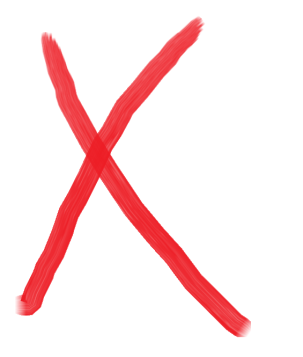 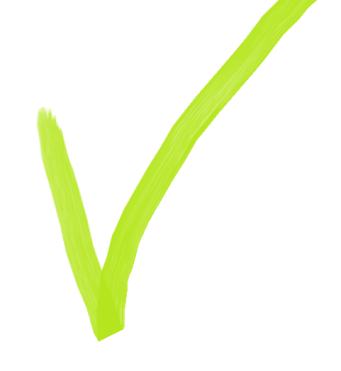 Что нельзя изобразить
Что можно изобразить
Птицы (попугай, петух, гусь и т.д.);
Вымышленные (дракон, единорог и т.д.)
Вымершие (динозавр, мамонт и т.д.);
Морские обитатели (кит, дельфин, различные рыбы и т.д.);
Людей.
Млекопитающие; 
                исключая 
Домашние животные (кошка, собака, кролик, коза, лошадь и т.д.);
Животные Африки (слон, тигр, зебра и т.д.);
Животные Тайги (медведь, лиса, волк, лось и т.д.).
Работа ГУАШЬЮ
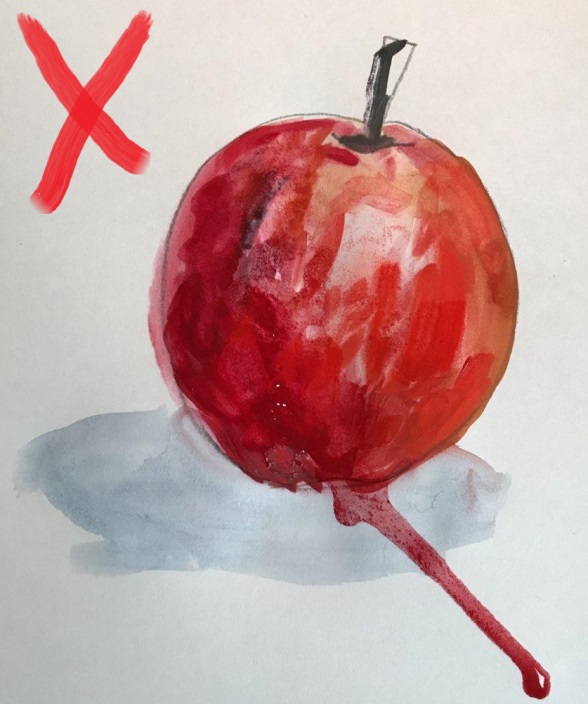 Краска наносится плотно;
Бумага не просвечивает;
Меньше воды     больше краски;
Краска НЕ должна течь;
Не должно быть разводов;
Можно наслаивать краску;
Если в работе есть мелкие детали    сначала делаем фон, а потом поверх мелкие детали.
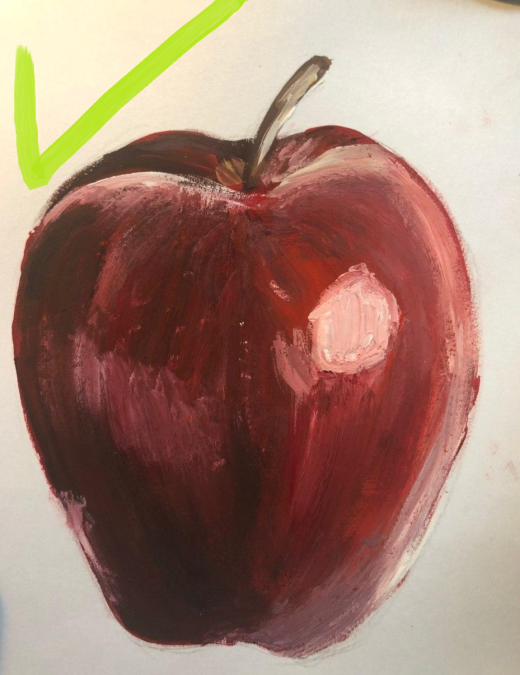 Рекомендации
Животное – центральная фигура композиции!
Изучите животное, посмотрите его фотографии с разных сторон;
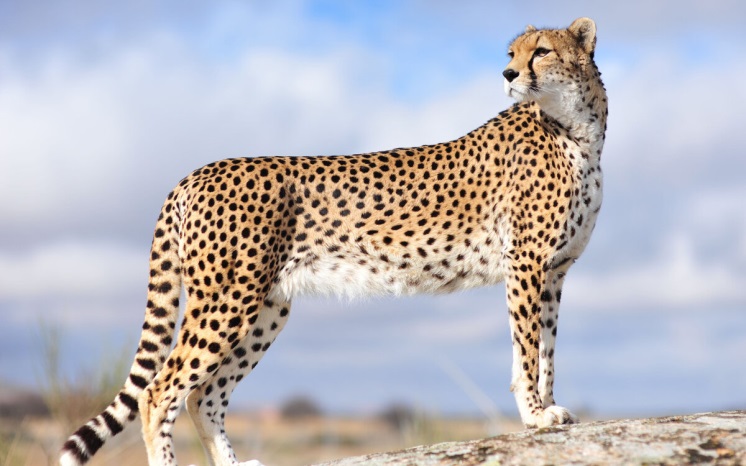 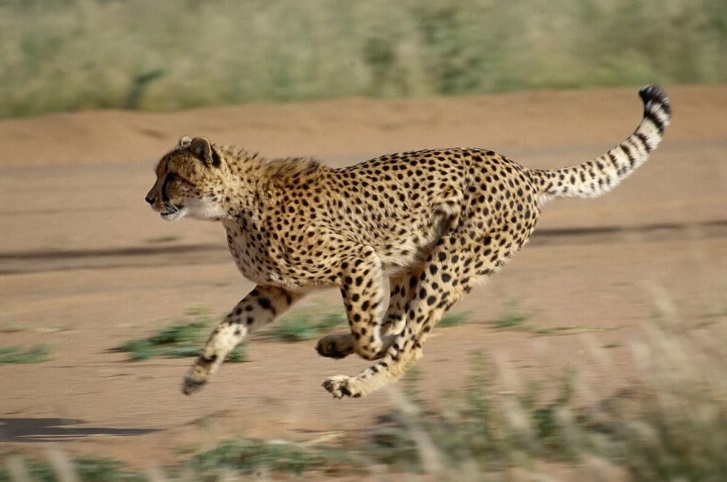 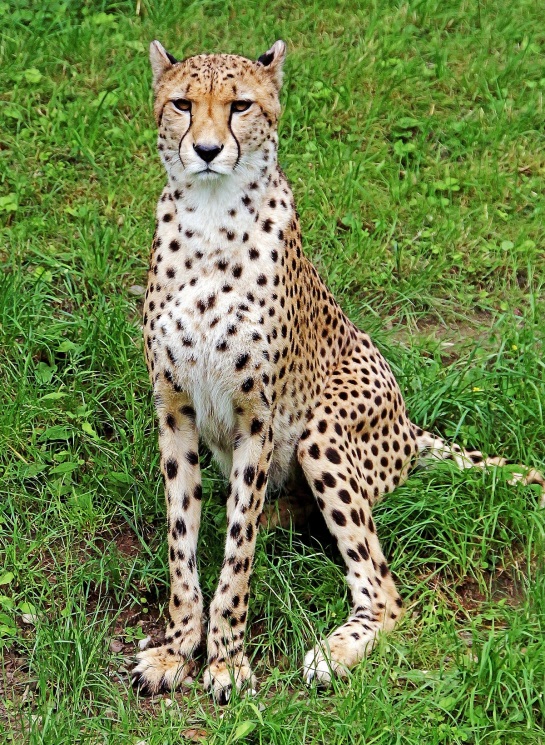 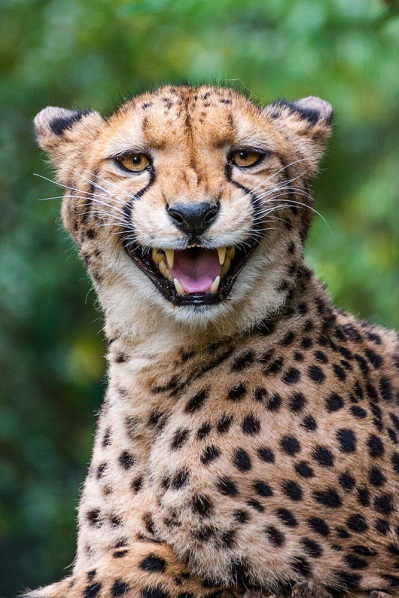 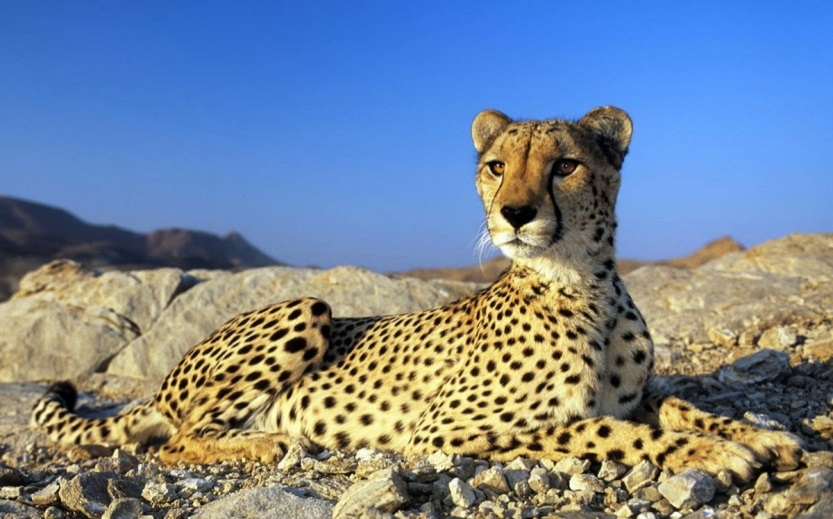 Рекомендации
Если у животного есть пятна/полоски и другие мелкие детали, сначала сделайте общую подкладку цвета, после высыхания проработайте детали поверх.
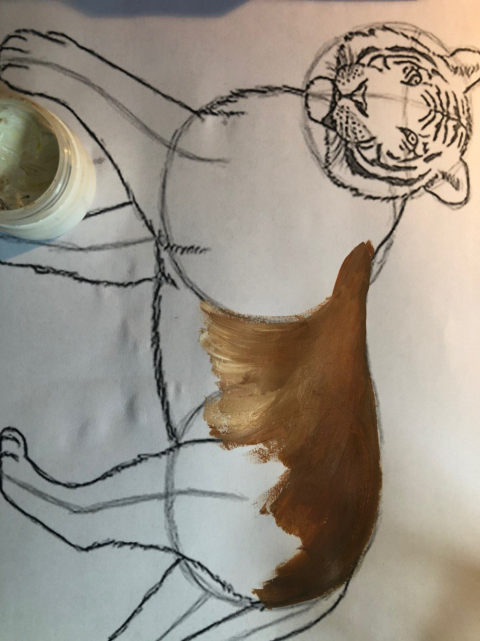 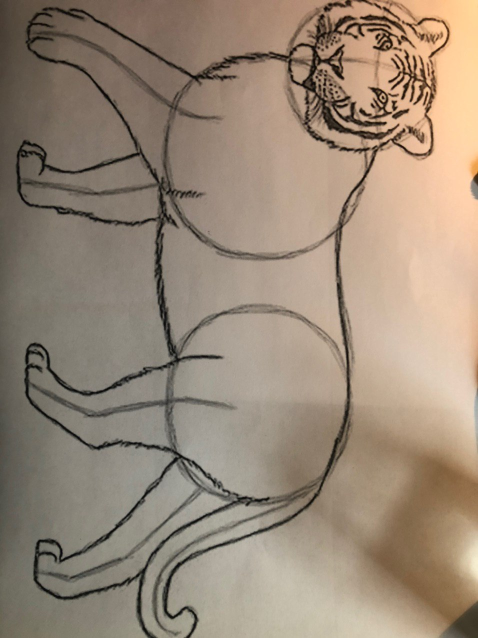 рисунок карандашом
общая подкладка цвета
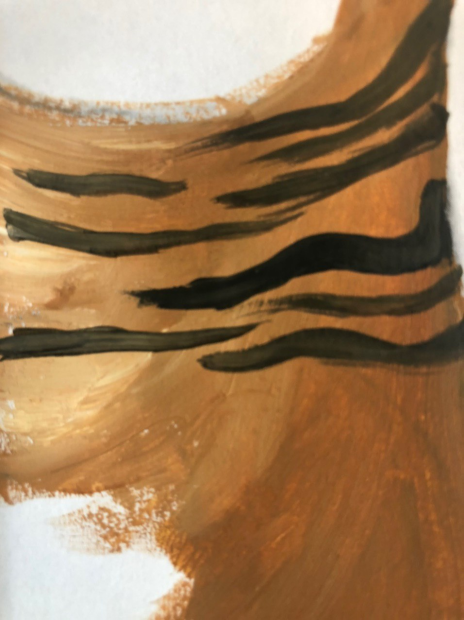 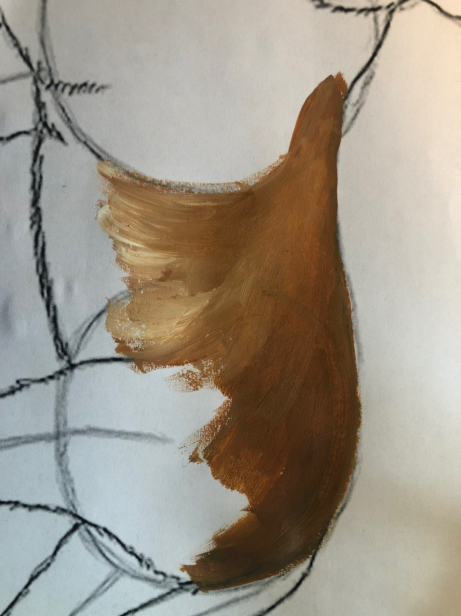 проработка деталей поверх
Рекомендации
Фон должен быть сложным, состоять из разных оттенков/цветов;
Дальний план более холодный
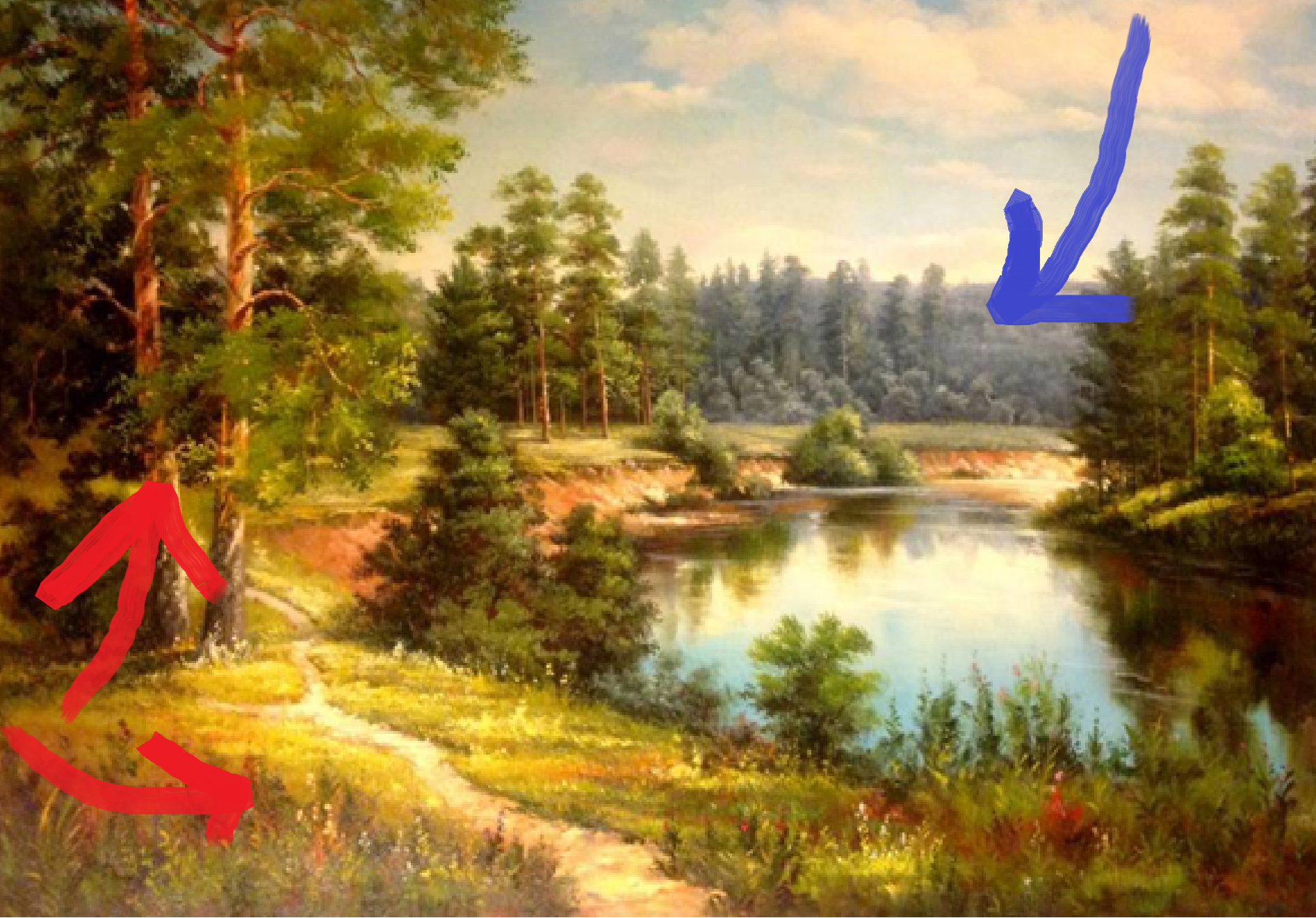 Прорабатывайте передний план, а дальний делайте силуэтом.
Рекомендации
Смешивайте краски! Нельзя брать цвет из банки!
Не заполняйте большое пространство одним цветом!
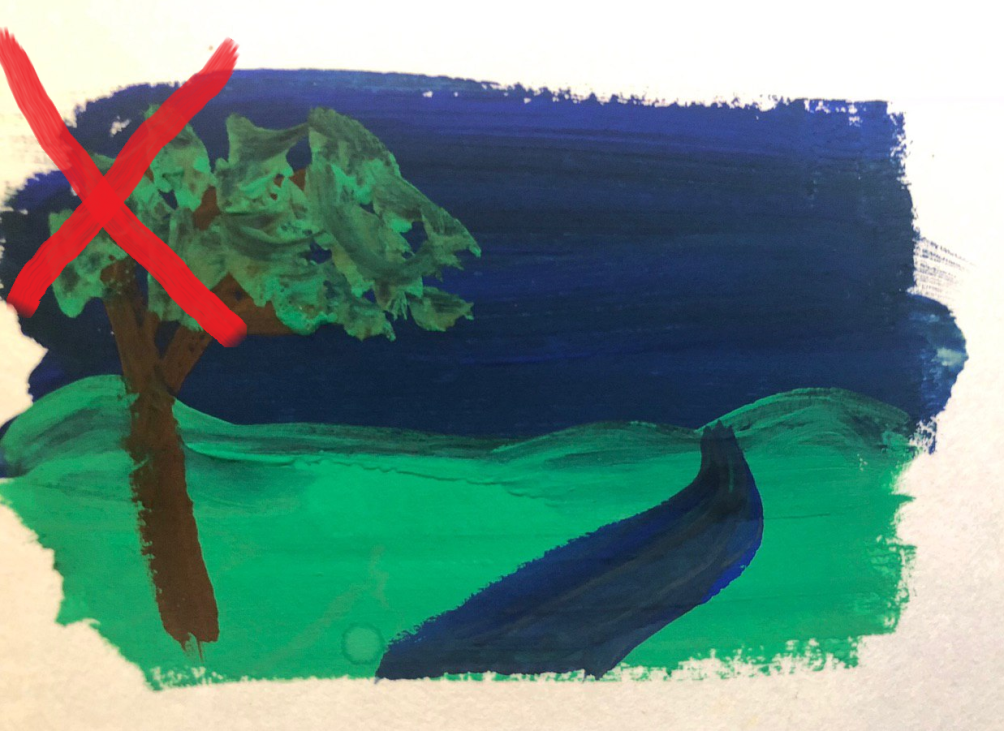 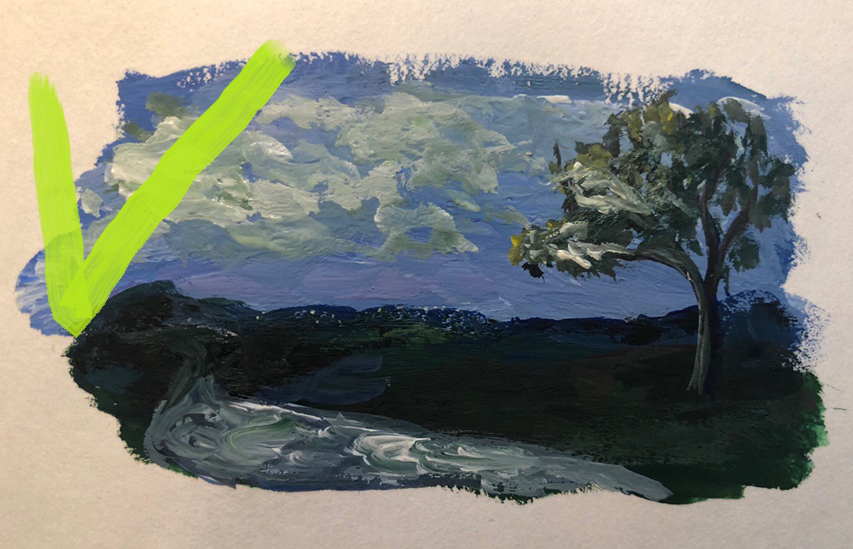 Без смешения красок
Большое пространство одним цветом
Все цвета смешивались
Объекты собирались из разных цветов
ТАК НЕЛЬЗЯ                 ТАК МОЖНО
Изобразить всю пластику животного
Изображать только голову, торс
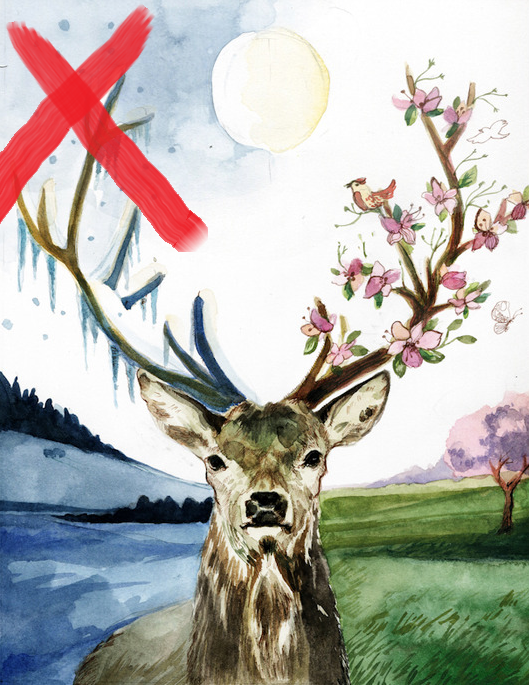 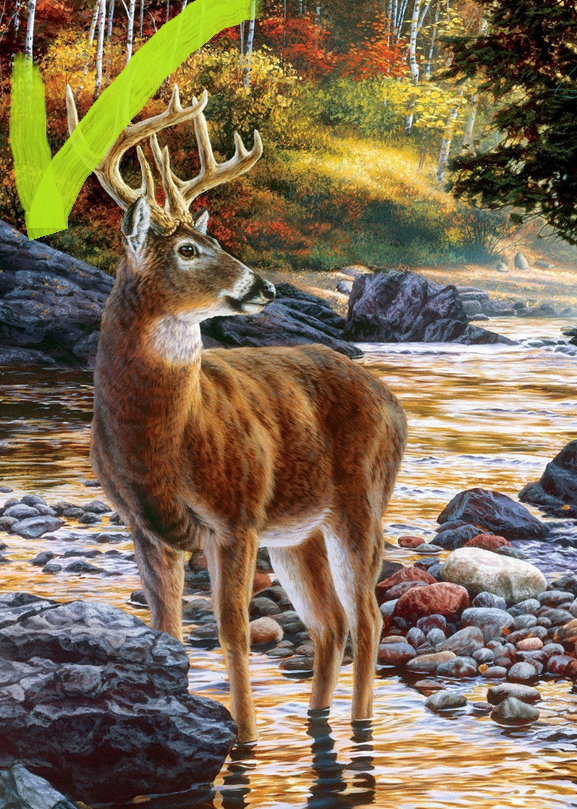 ТАК НЕЛЬЗЯ                 ТАК МОЖНО
ЖИВОТНОЕ ВЗАИМОДЕЙСТВУЕТ СО СРЕДОЙ
ЖИВОТНОЕ НЕ ВЗАИМОДЕЙСТВУЕТ СО СРЕДОЙ
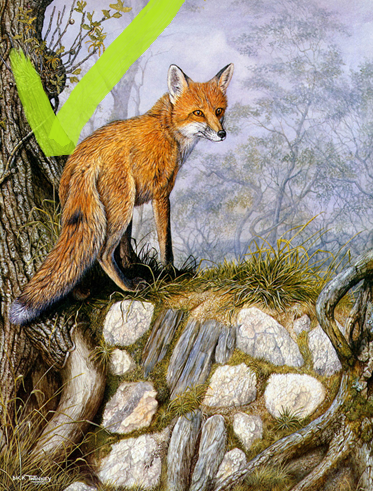 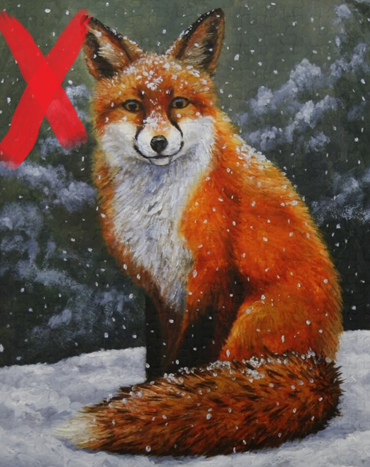 Английский художник-анималист Дик Твинни
Примеры работ художников
Джордж Стаббс 
(1724-1806)
Английский художник и учёный-биолог.
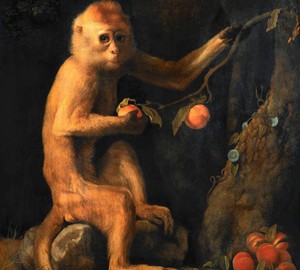 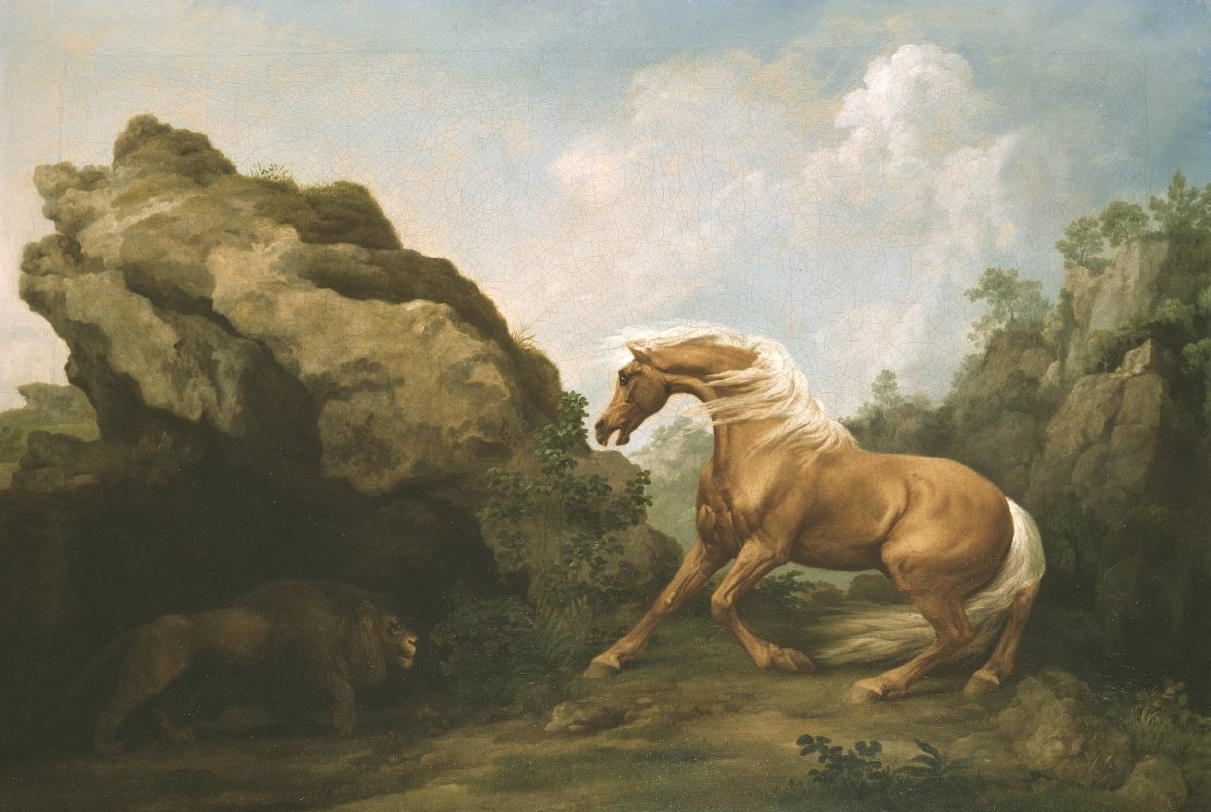 Эдгар Дега (1834-1917)
Французский живописец один из виднейших и оригинальнейших представителей импрессионистского движения.
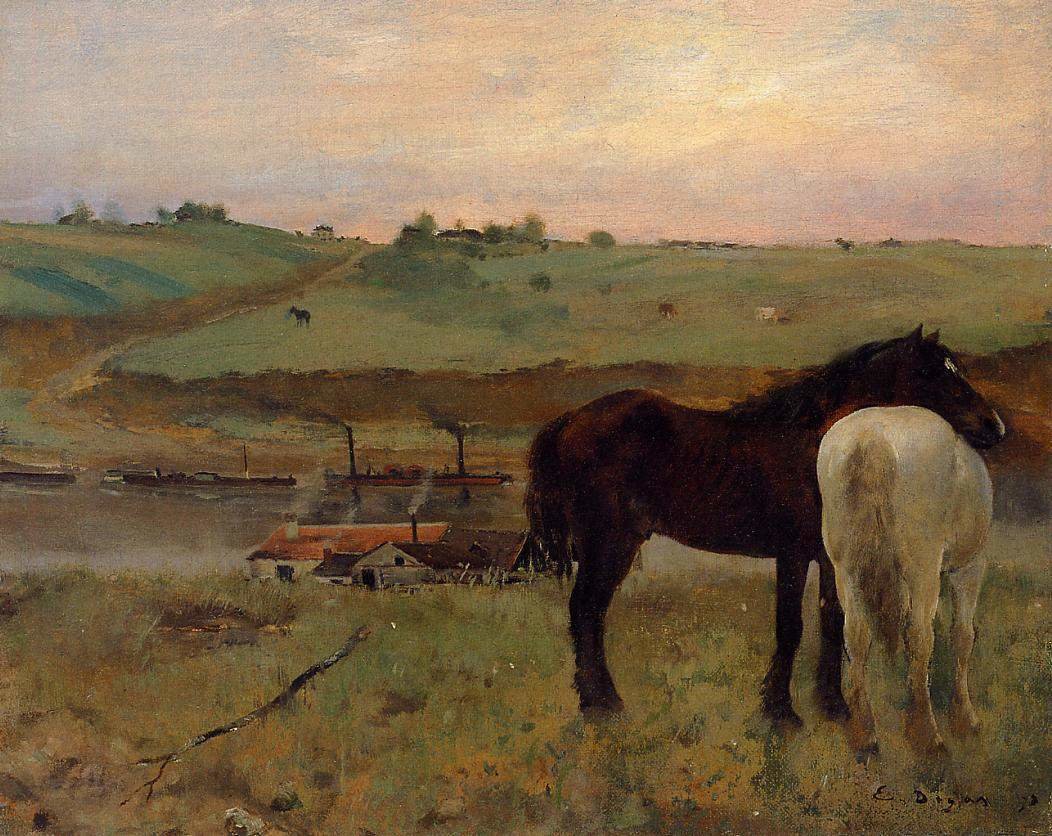 Роберт «Боб» Фредерик Кун(1920-2007)
Американский художник , иллюстратор и скульптор.
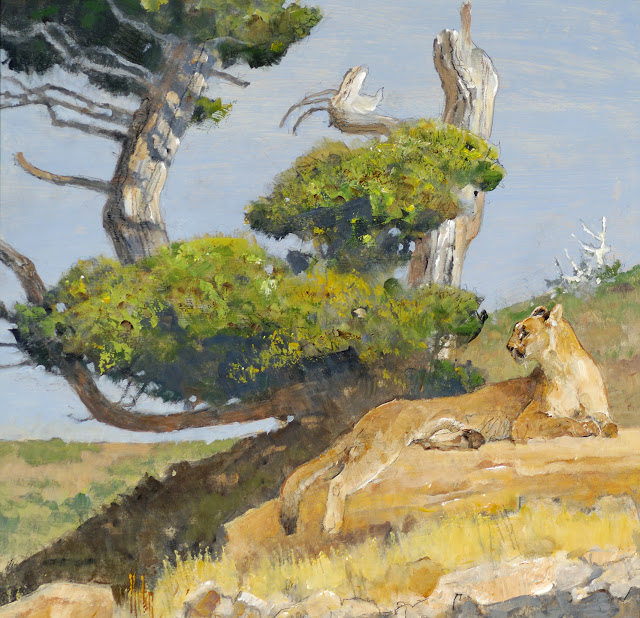 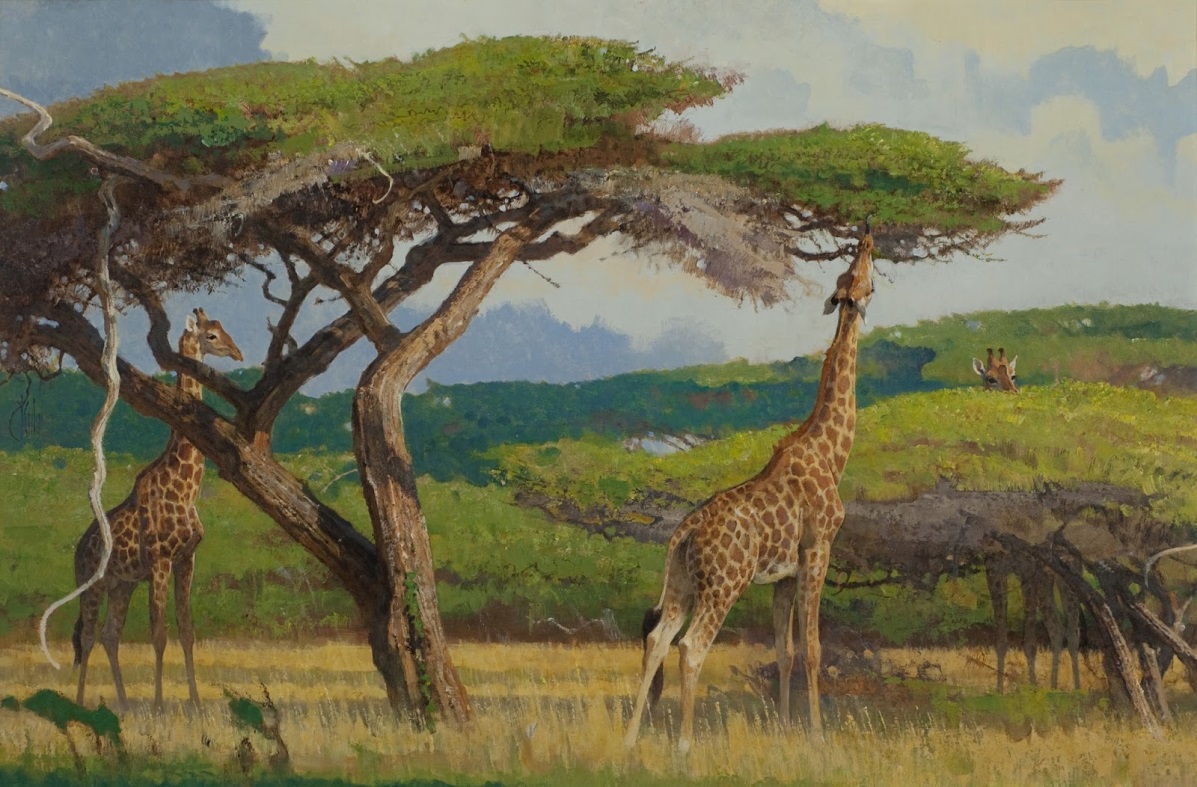 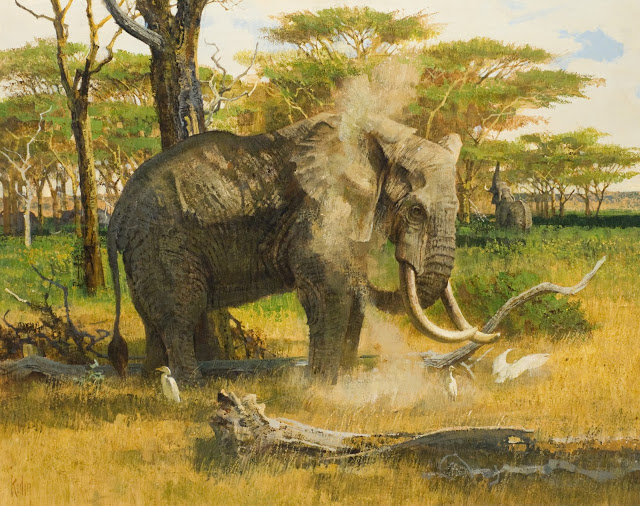 Роберт «Боб» Фредерик Кун(1920-2007)
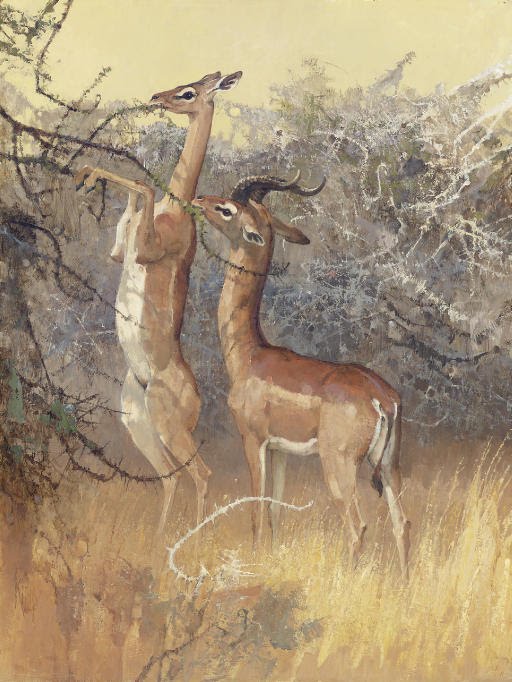 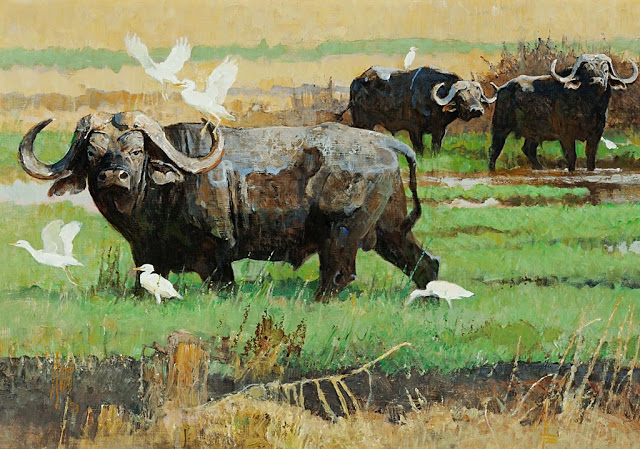 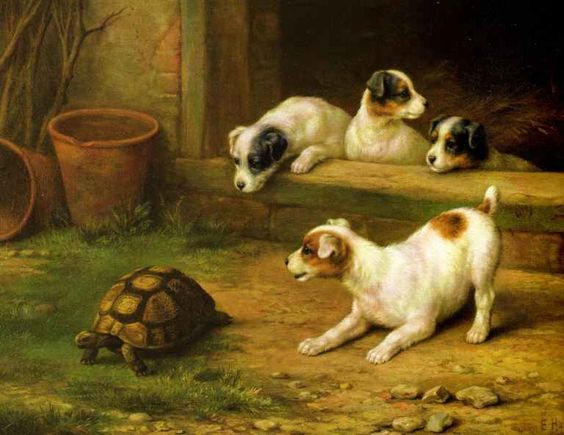 Эдгар Хант (1876—1955)Британский художник-анималист
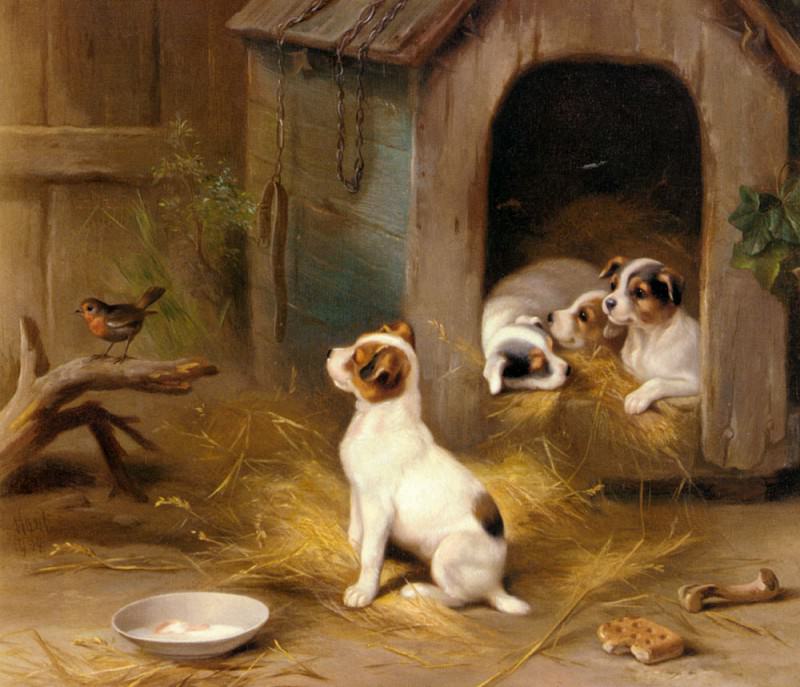 Ватагин Василий Алексеевич(1883—1969)
Российский и советский график и скульптор-анималист, педагог, народный художник.
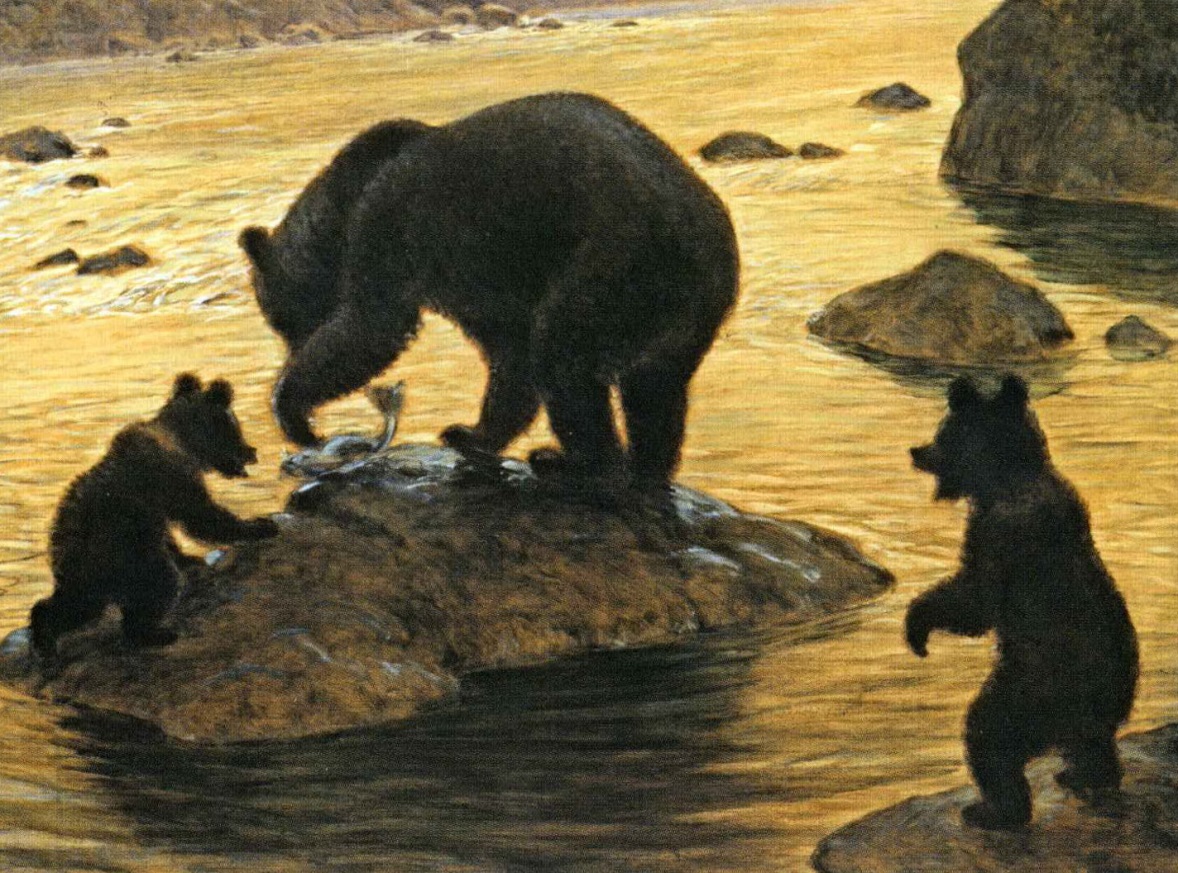 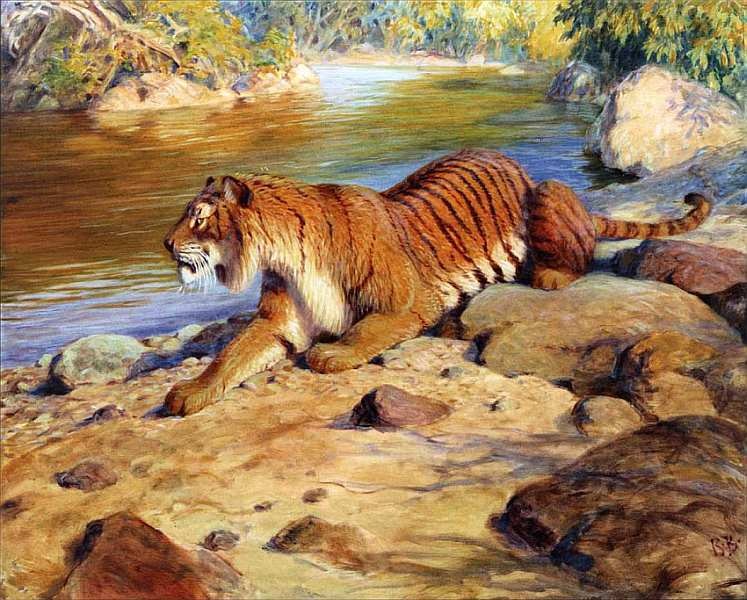 Тихменев Евгений Александрович
Русский живописец, график, анималист.
(1869—1934)
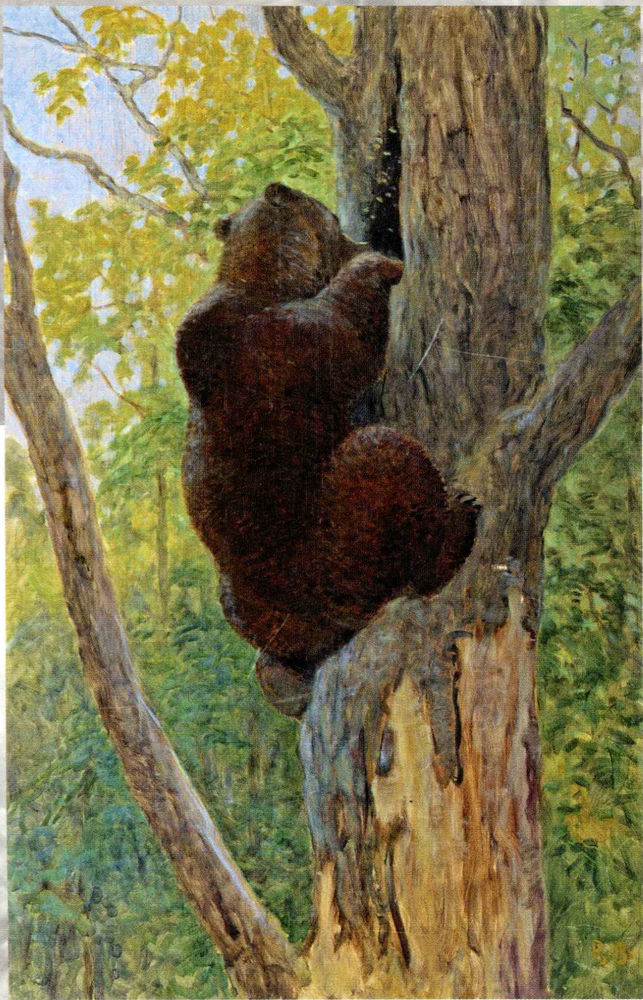 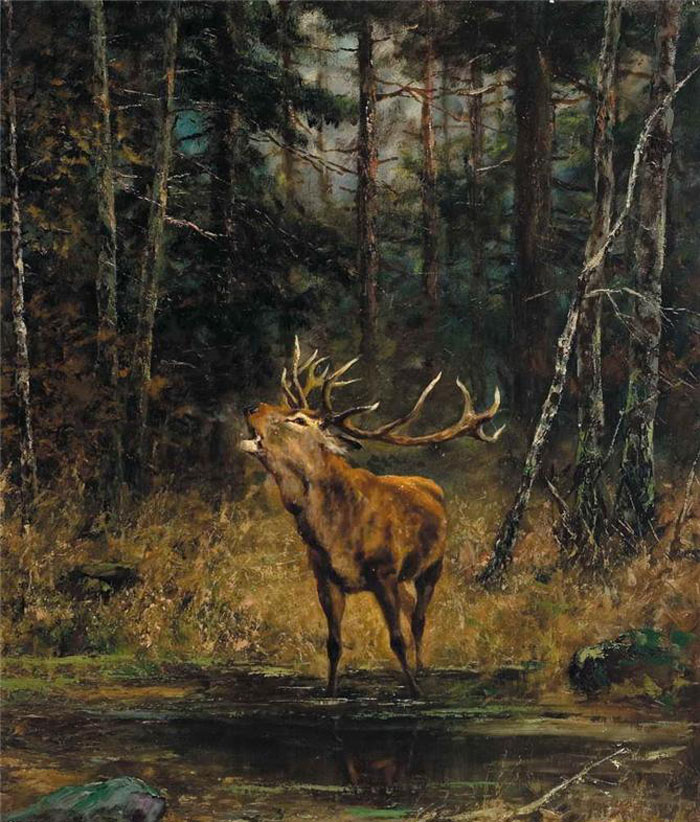 Фридрих Вильгельм Кунерт(1865-1926)
Немецкий художник, писатель, иллюстратор, анималист.
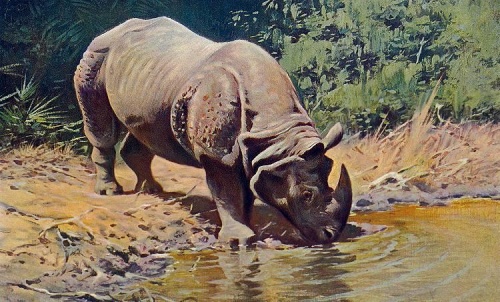 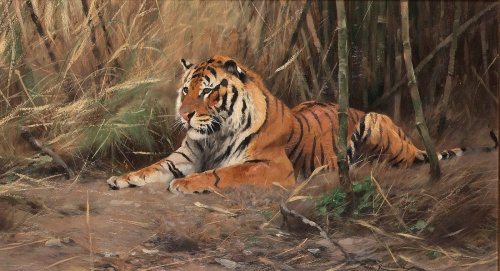 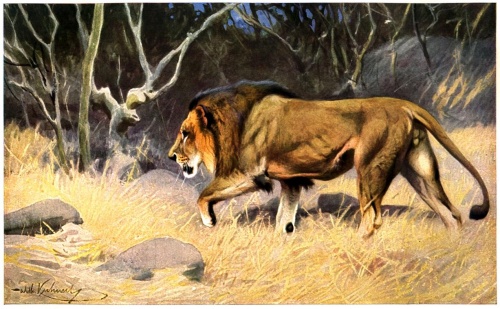 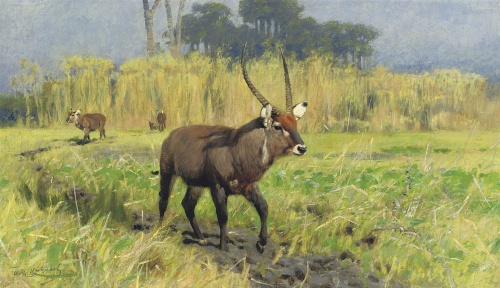 Генриетта Роннер-Книп                                                   (1821-1909)
Бельгийская художница-анималистка.
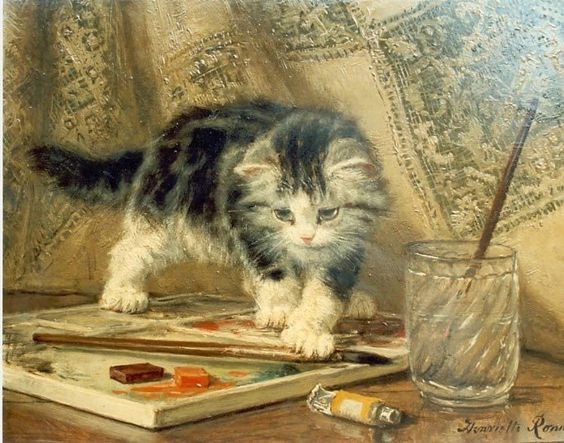 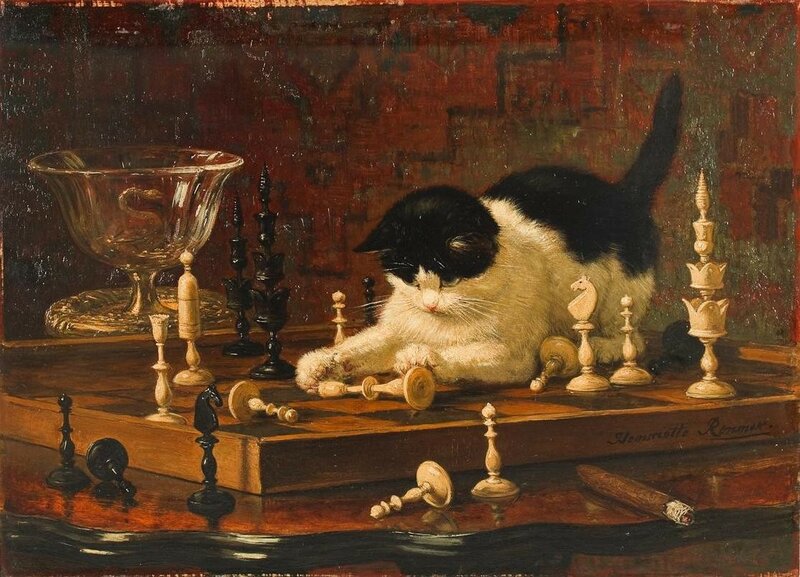 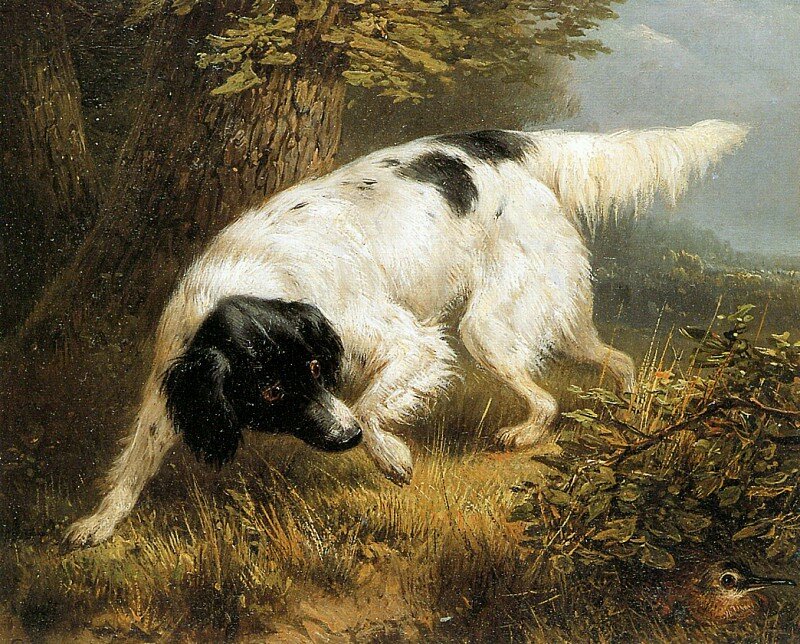 Альберт Кёйп(1620-1691)
Голландский живописец, график и гравёр эпохи барокко.
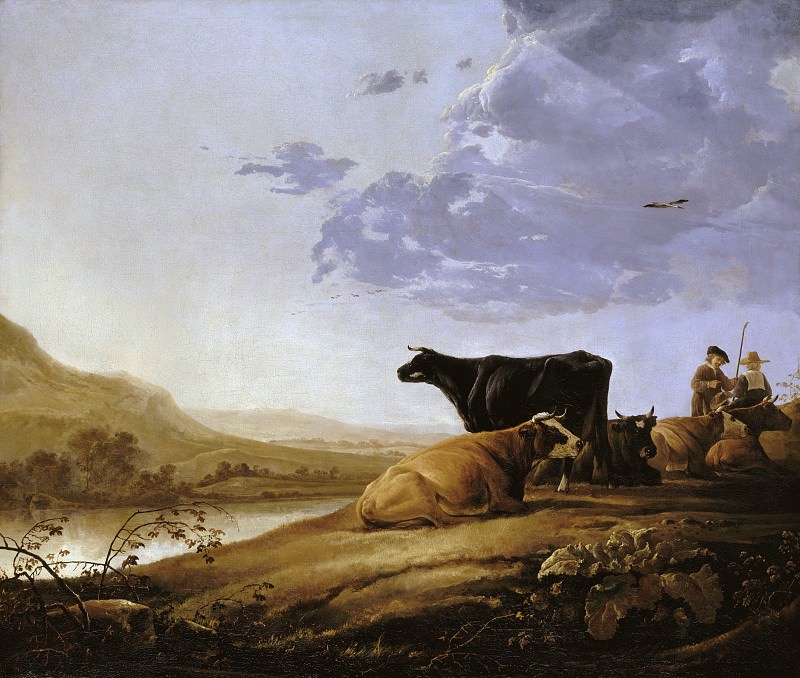 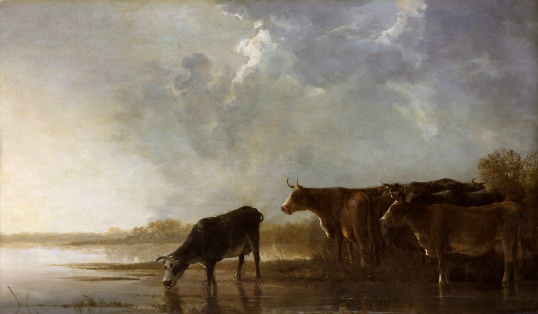 Фрагмент
Пастушок с коровами
Шишкин Иван Иванович(1832-1898)
Выдающийся русский художник- пейзажист, живописец…
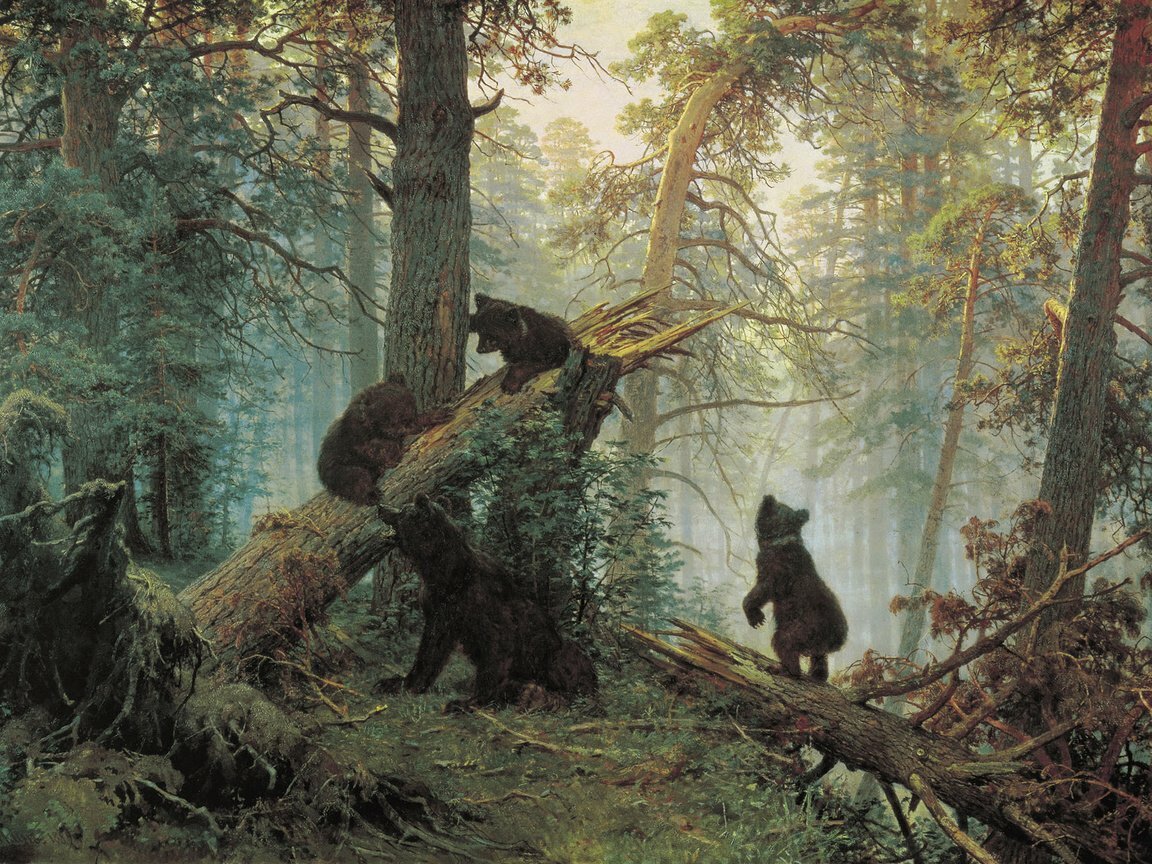